استكشاف
تقدير الكتلة و قياسها
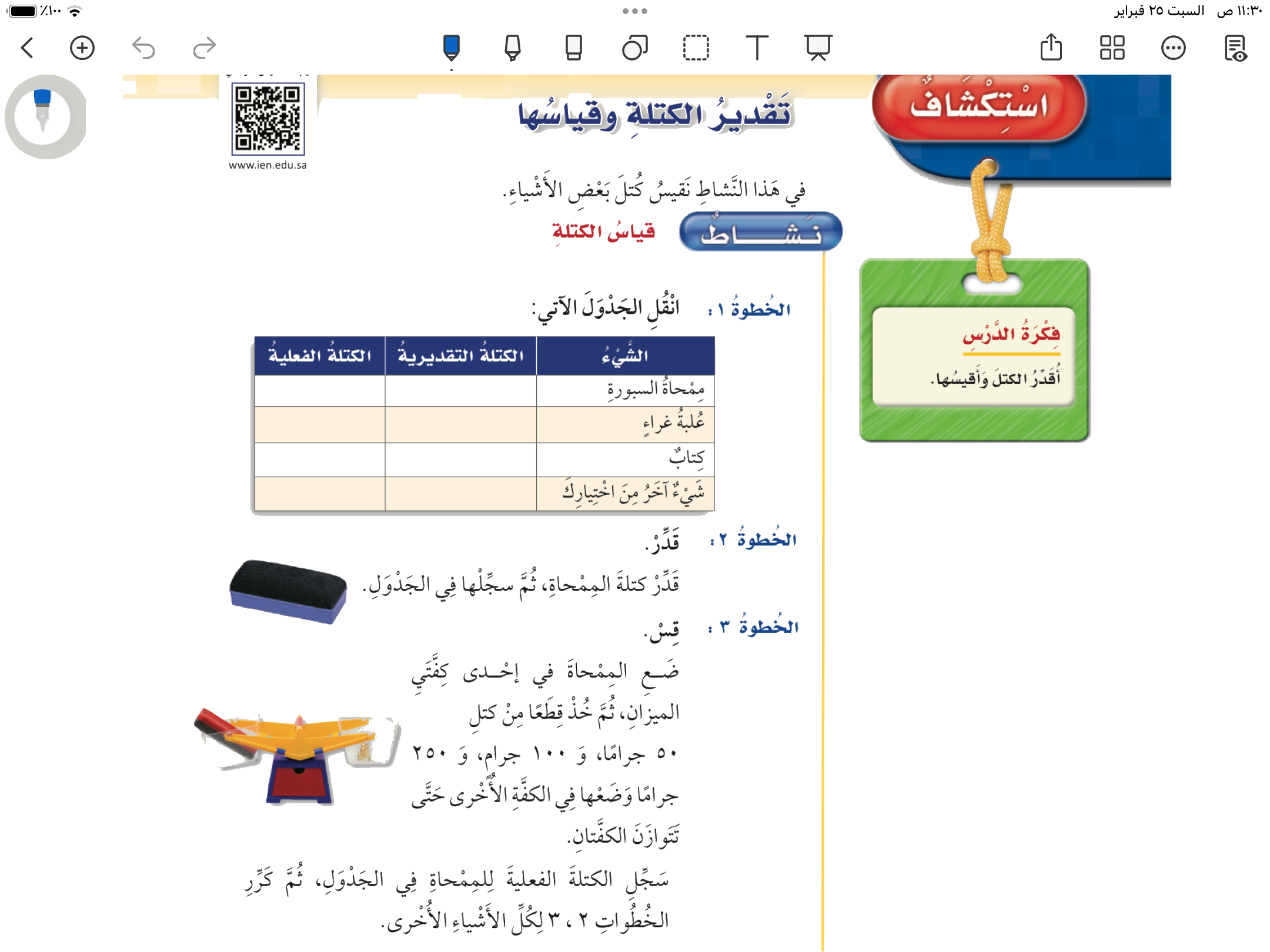 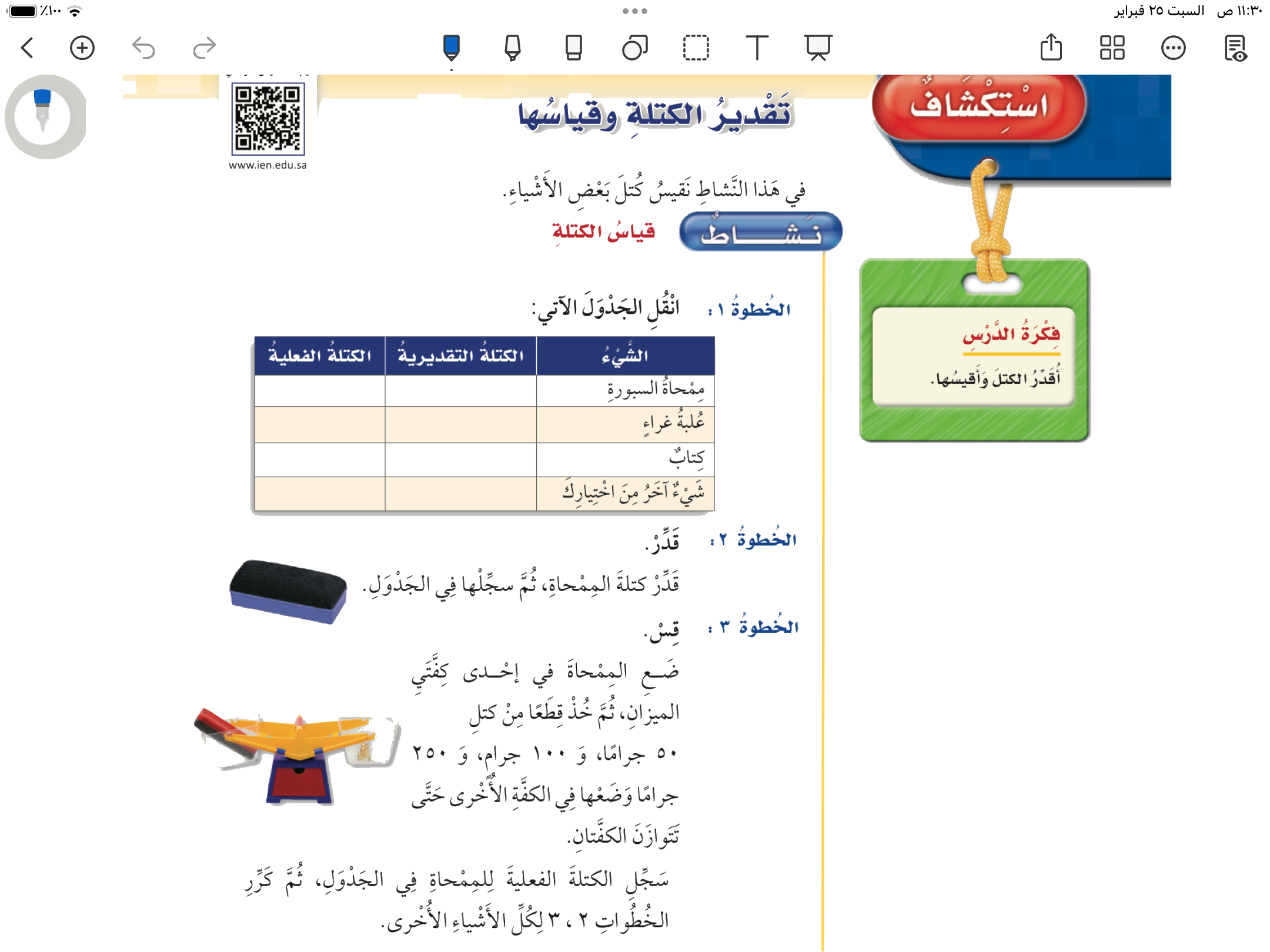 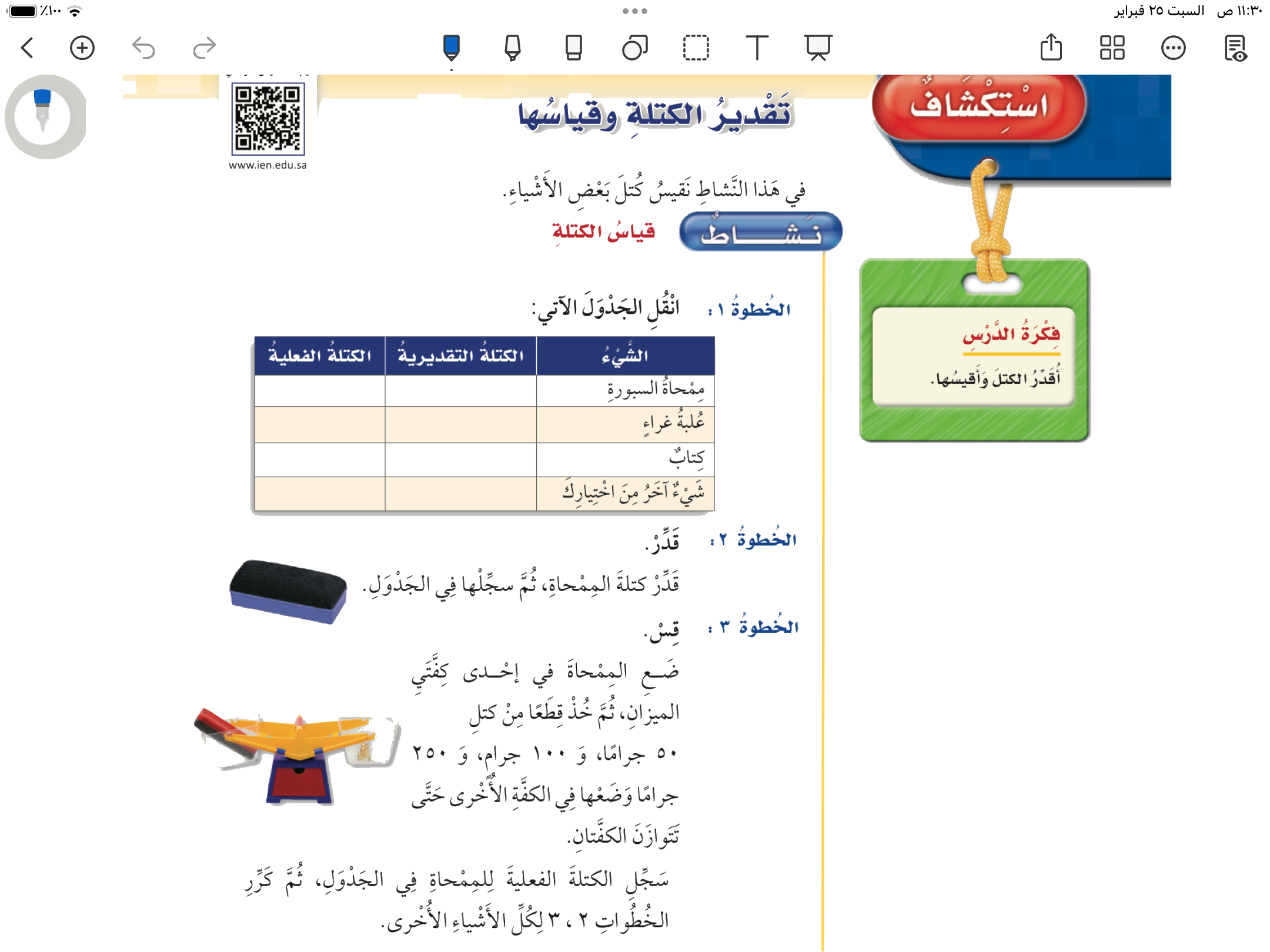 صفحة ٣٢
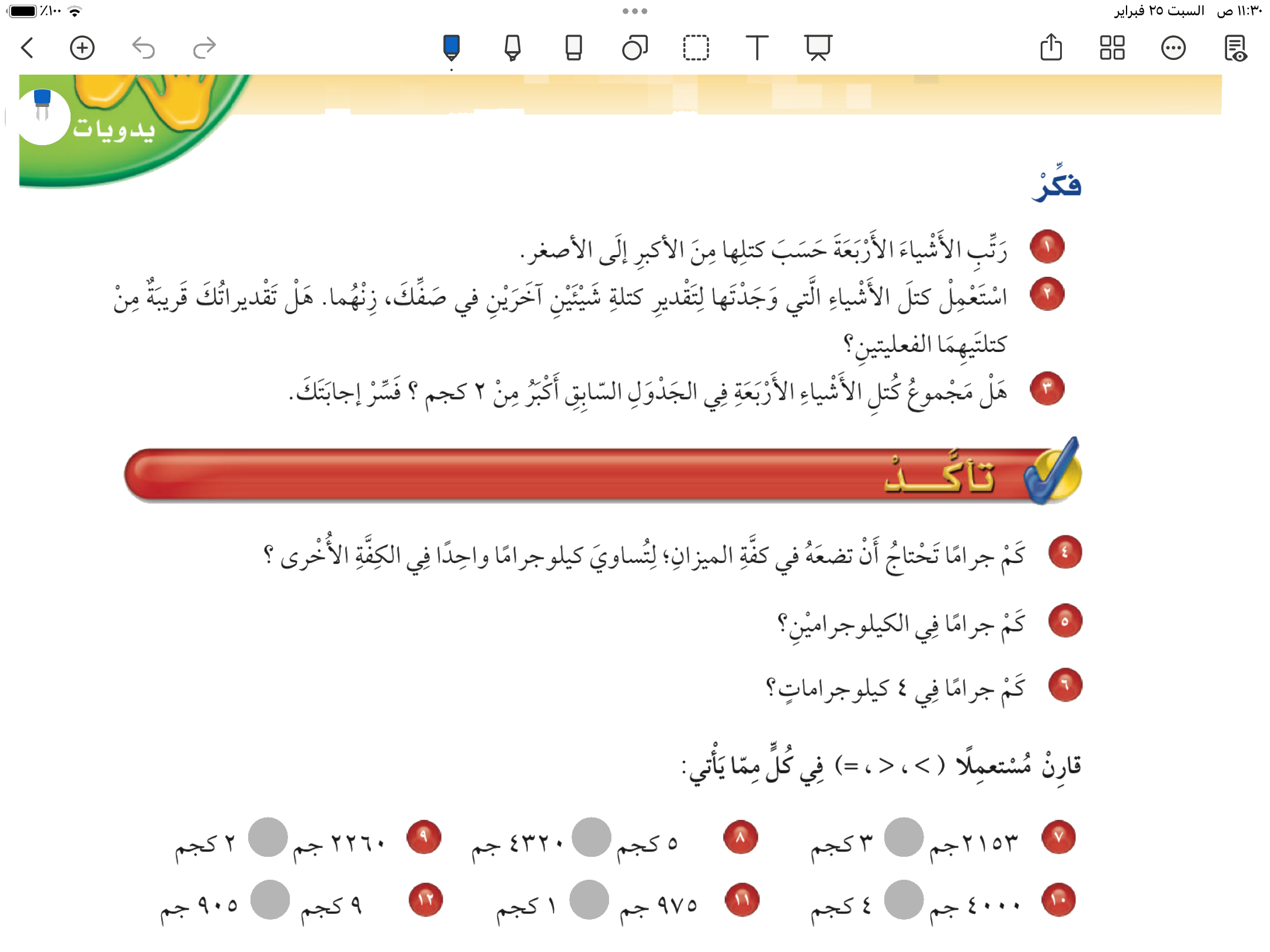 صفحة ٣٣
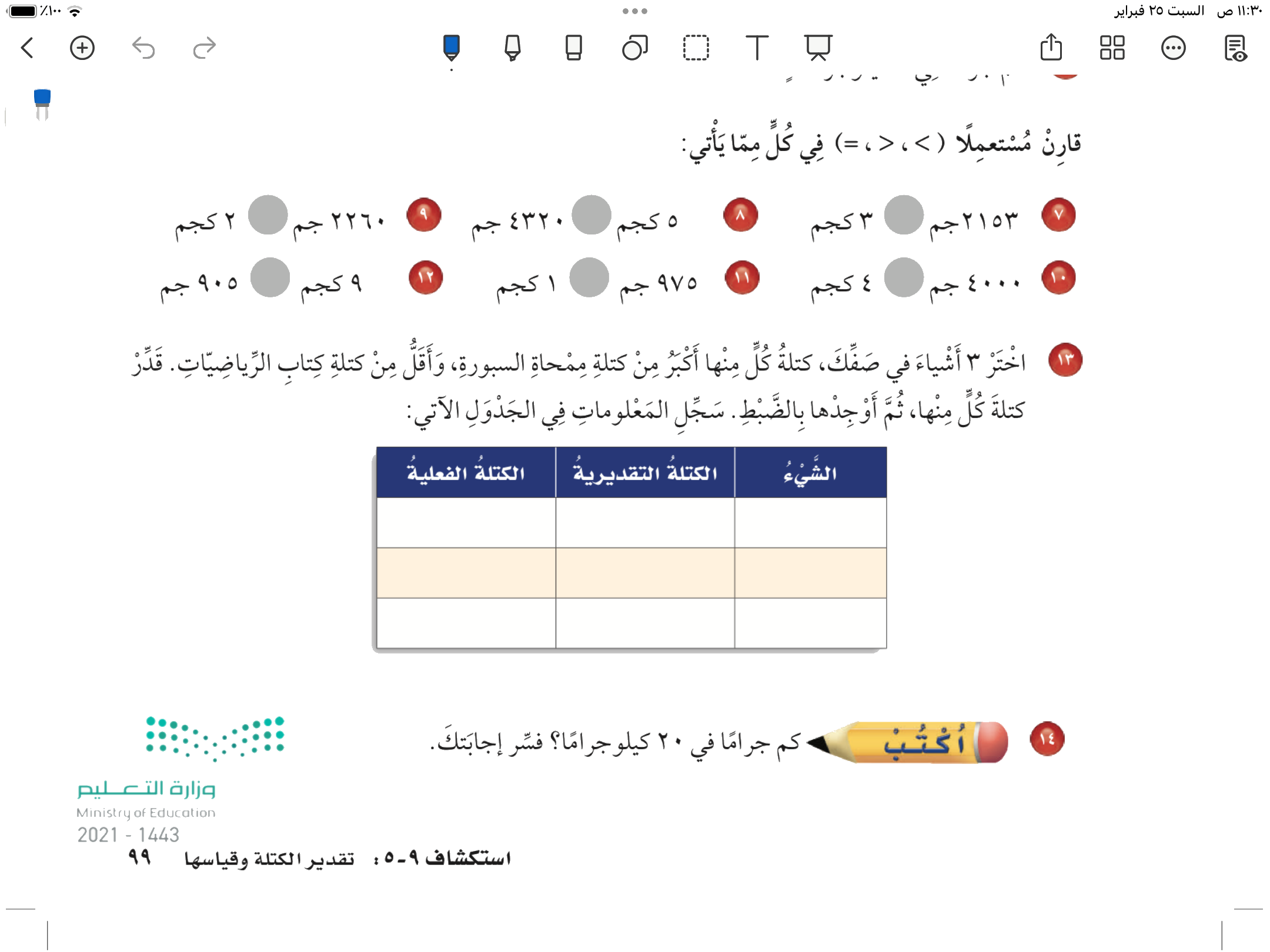 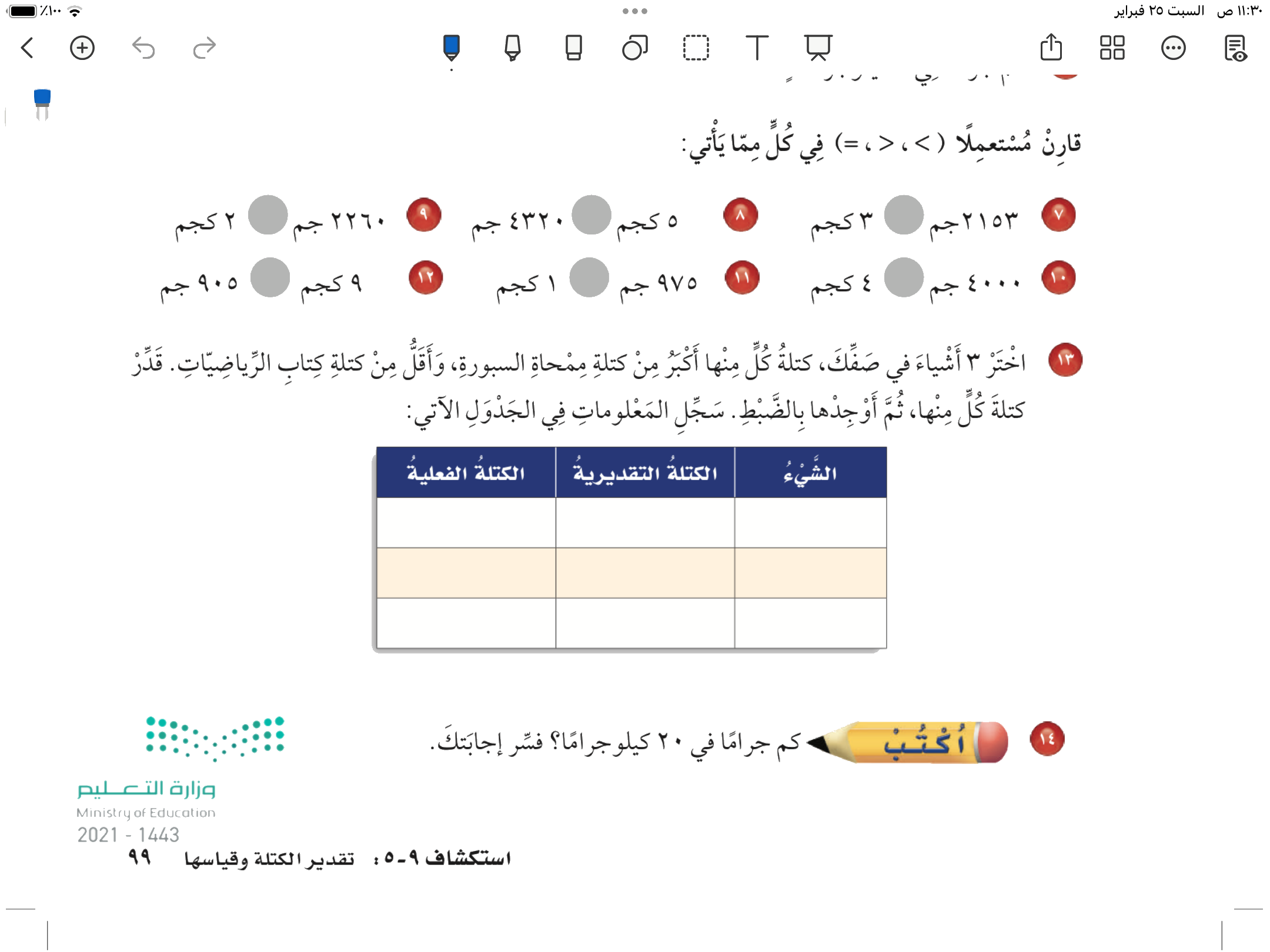 صفحة ٣٣